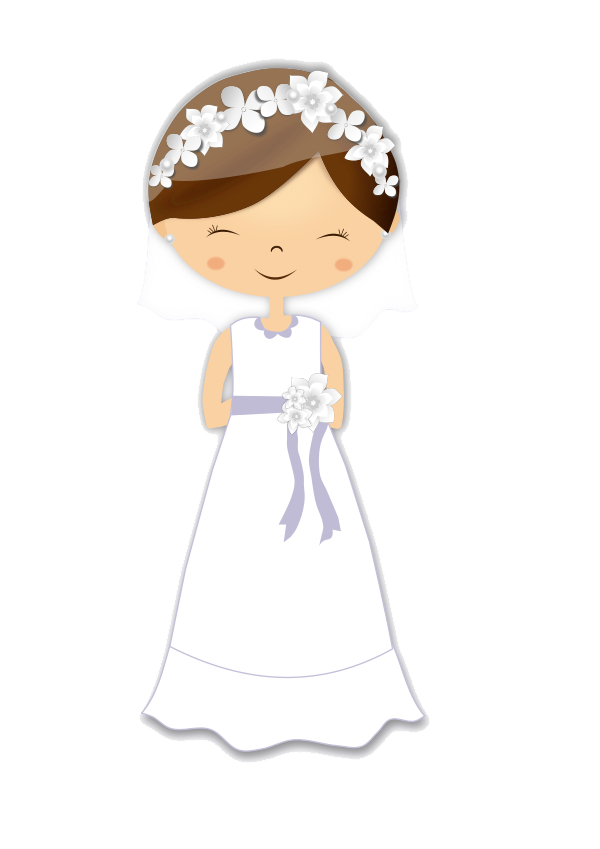 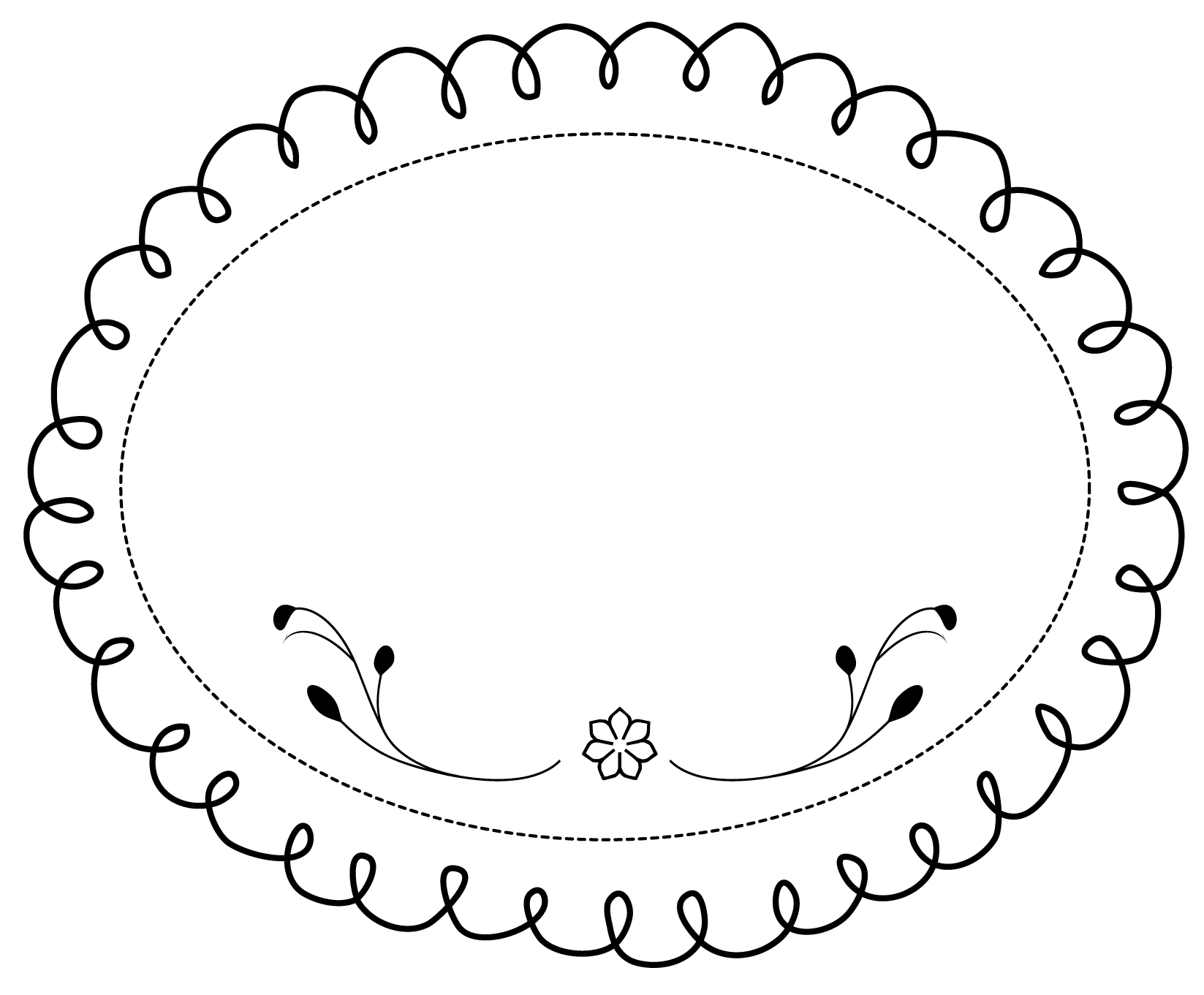 Primera comunión
NOMBRE
Os invitamos mi primera comunión que se celebrará el día 27-04-19 en la Iglesia ---------------------------------- a las 12:00 horas. Luego nos reuniremos todos en el ----------------
para pasar un buen rato
 todos juntos.
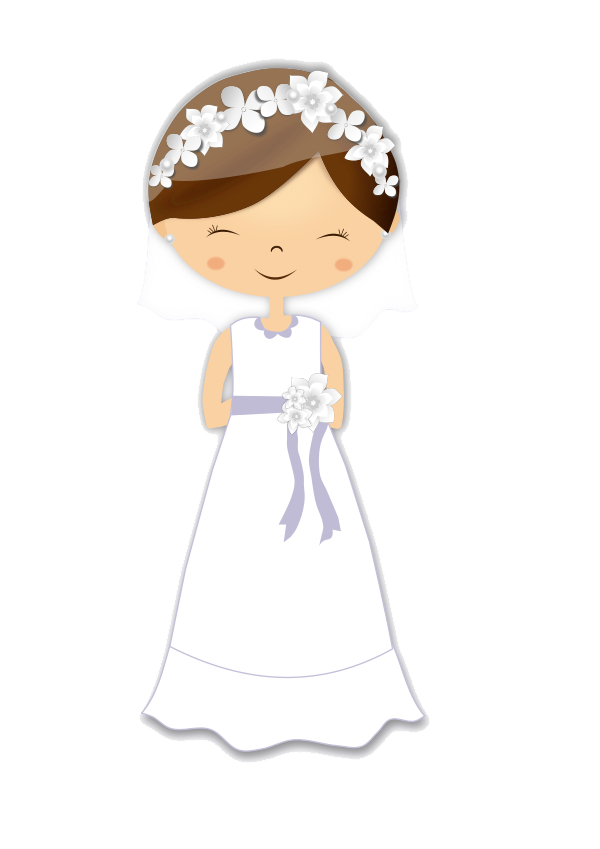 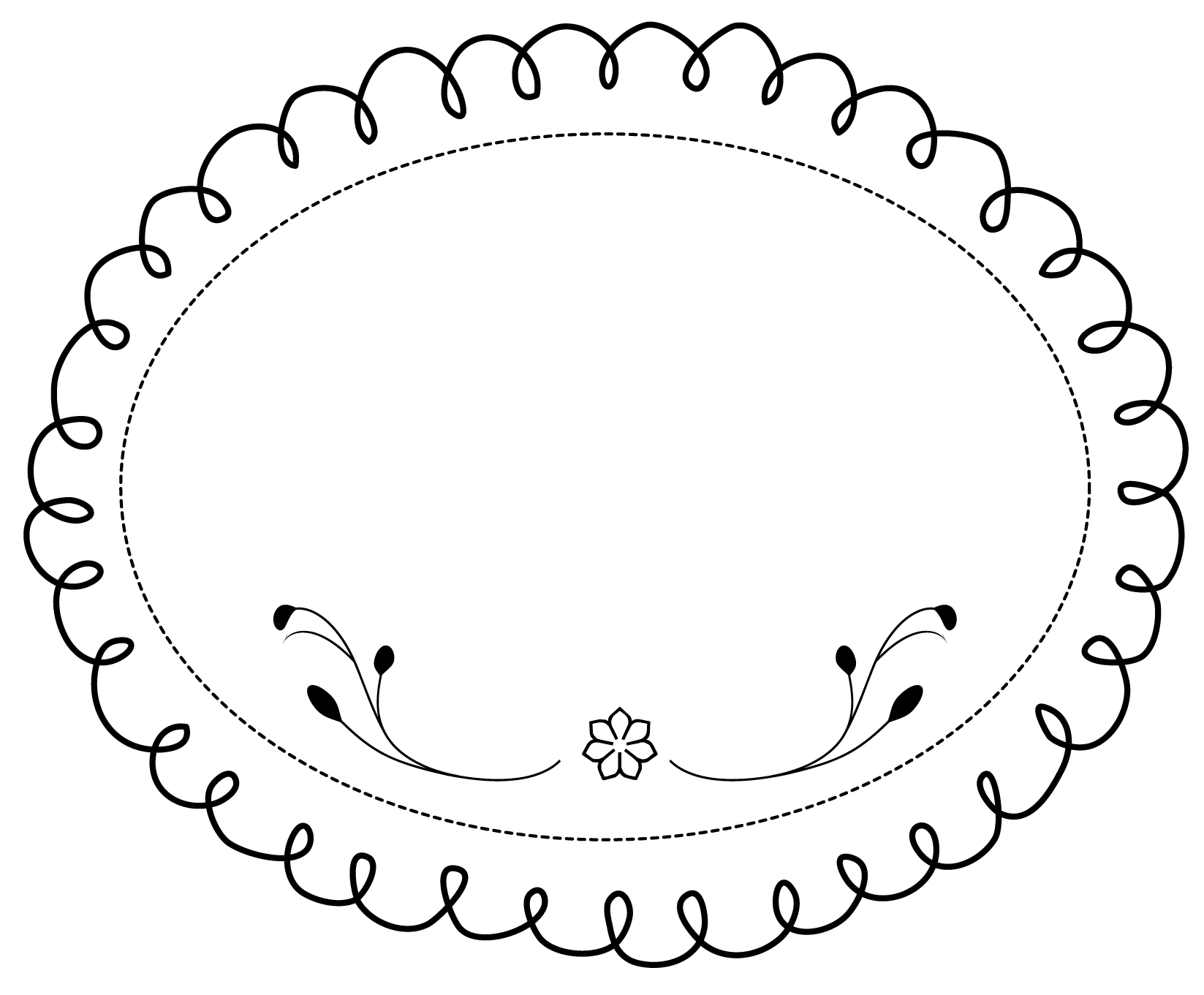 Primera comunión
NOMBRE
Os invitamos mi primera comunión que se celebrará el día 27-04-19 en la Iglesia ---------------------------------- a las 12:00 horas. Luego nos reuniremos todos en el ----------------
para pasar un buen rato
 todos juntos.
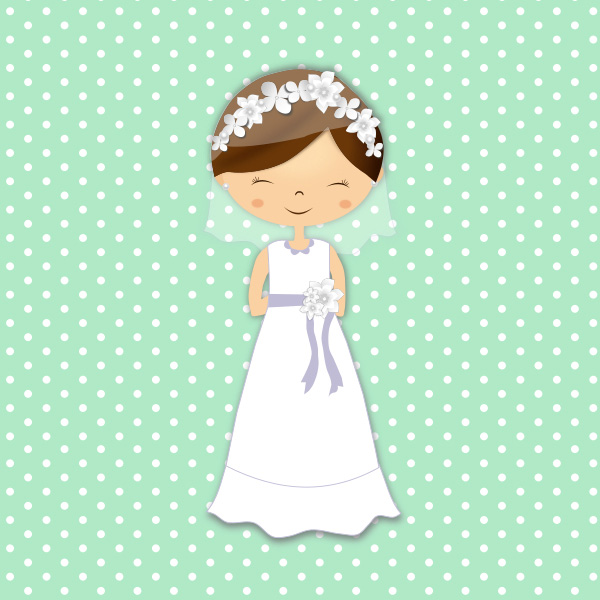 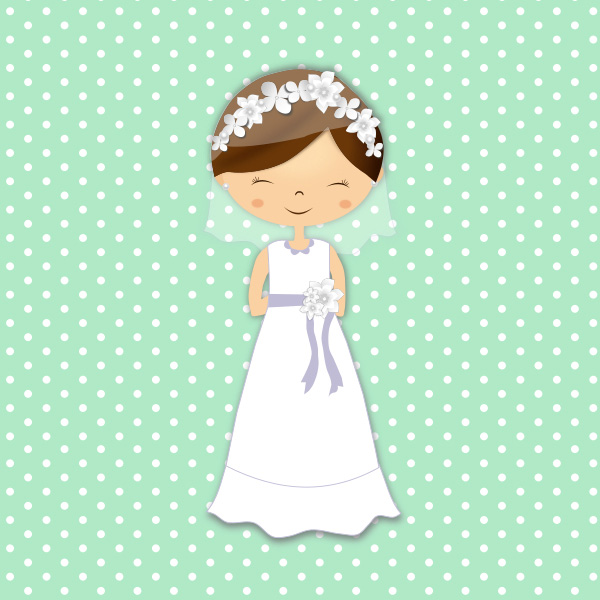 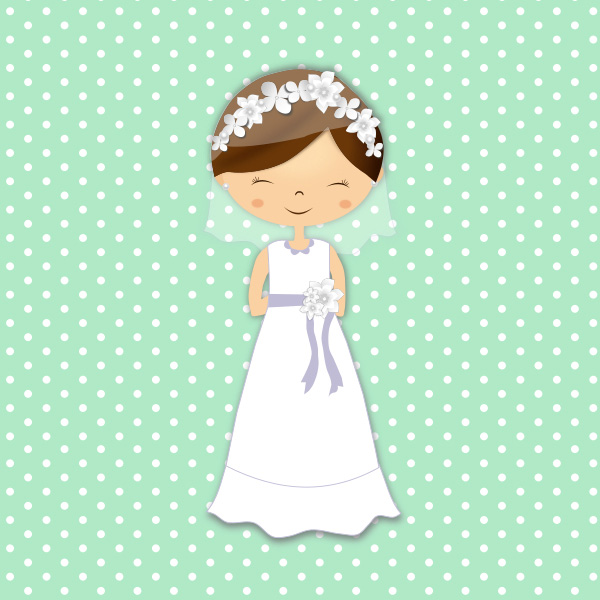 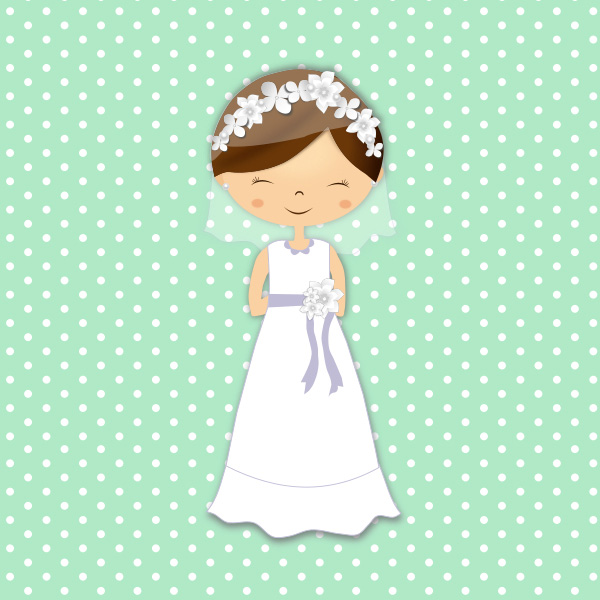 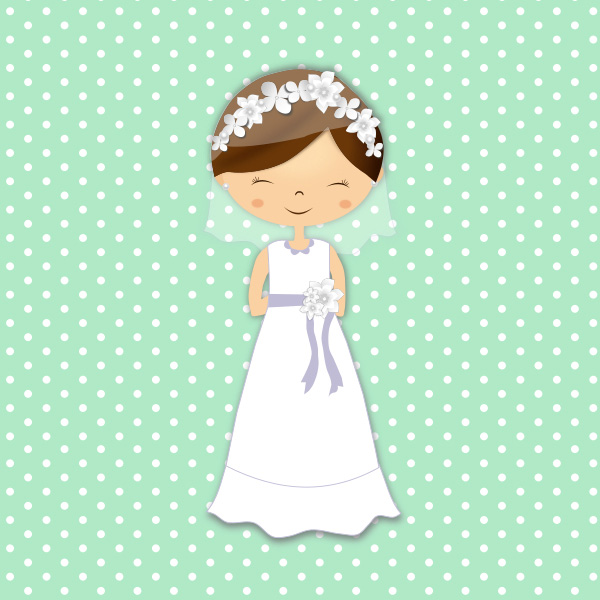 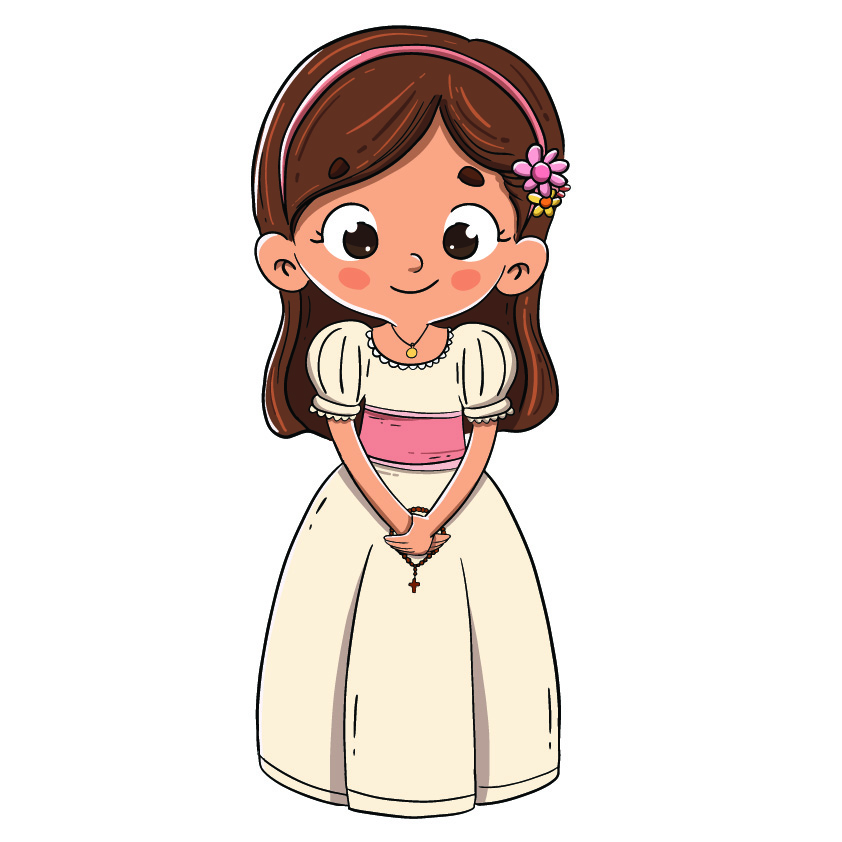 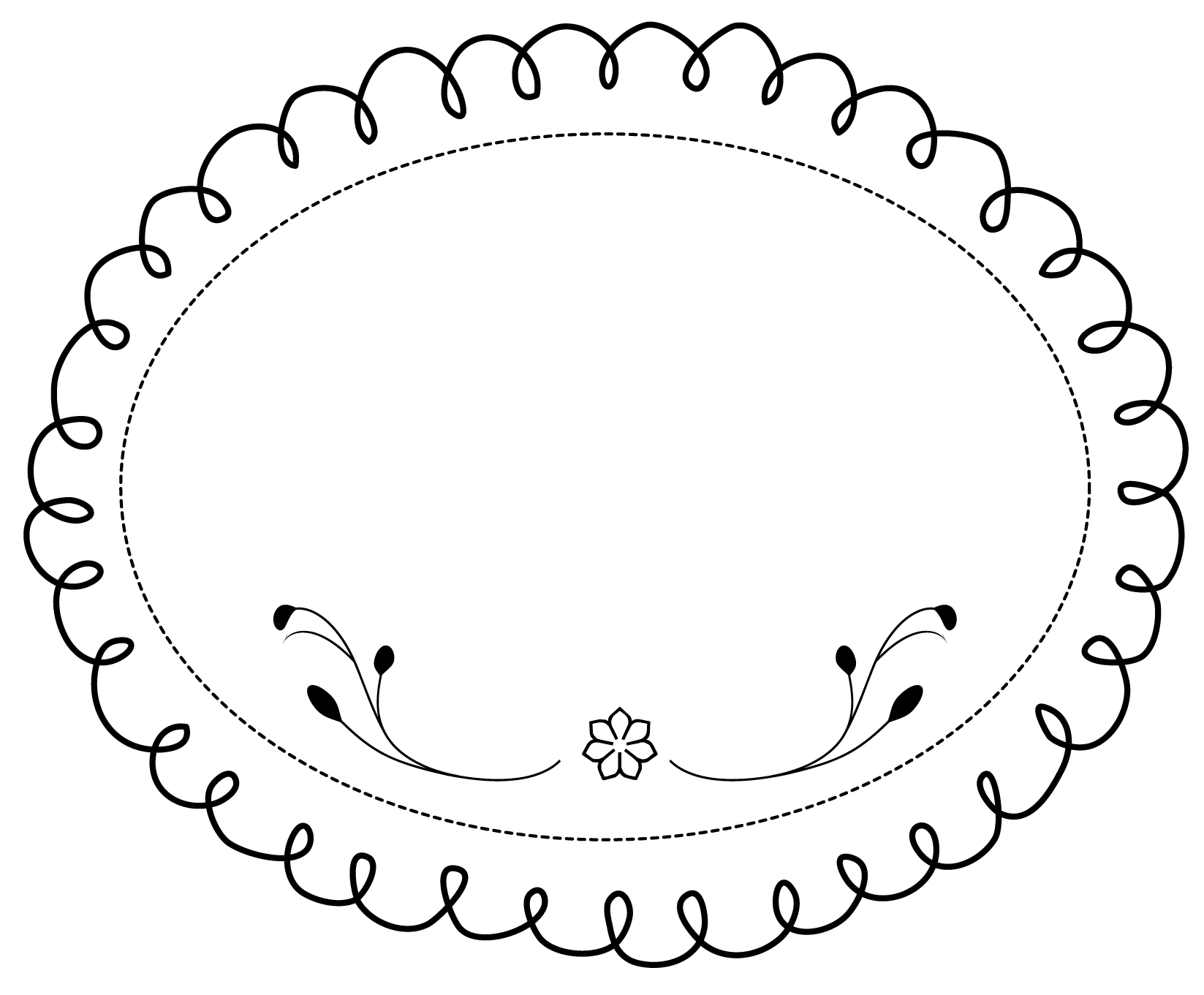 Primera comunión
NOMBRE
Os invitamos mi primera comunión que se celebrará el día 27-04-19 en la Iglesia ---------------------------------- a las 12:00 horas. Luego nos reuniremos todos en el ----------------
para pasar un buen rato
 todos juntos.
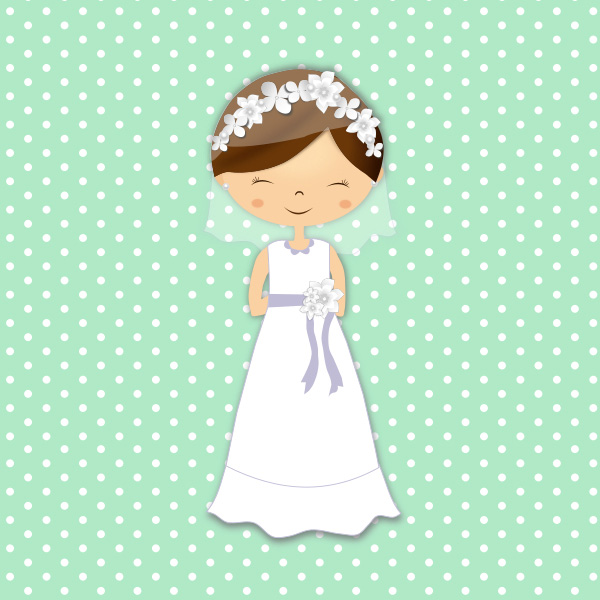 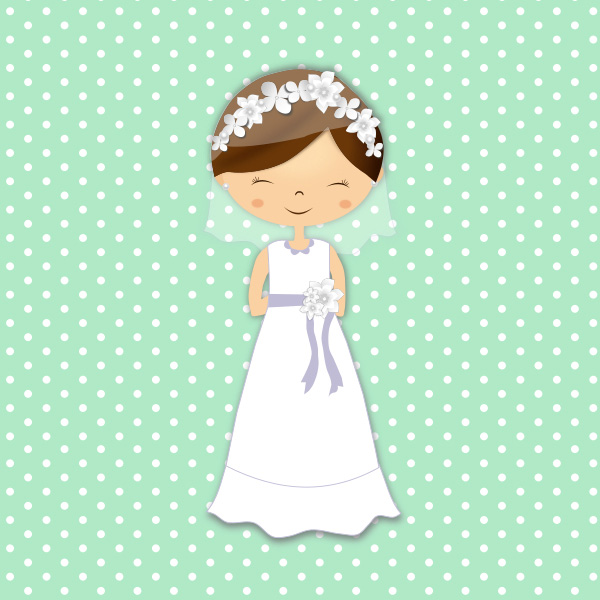 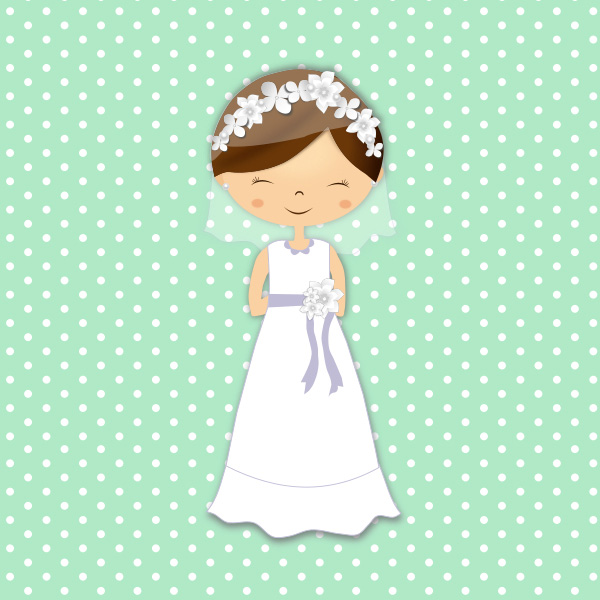 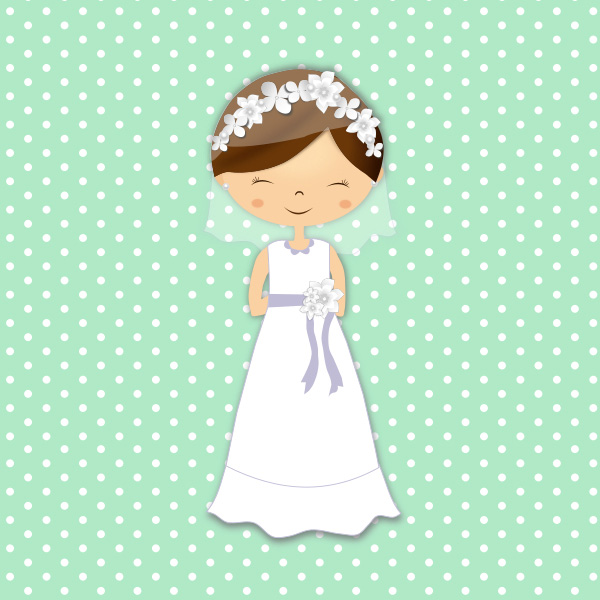 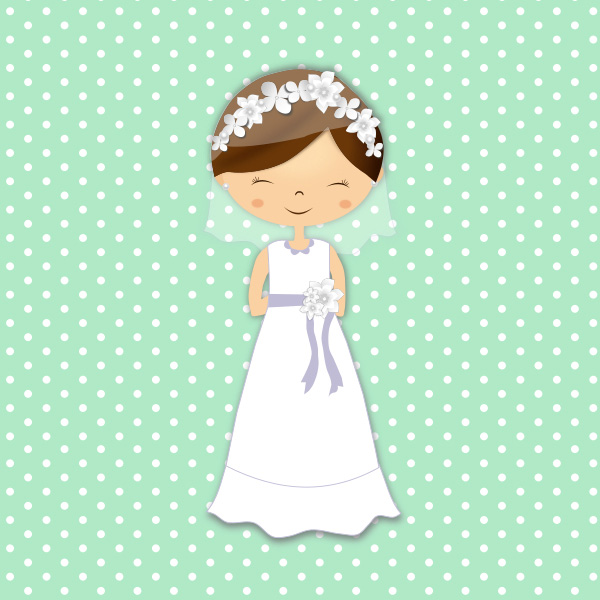 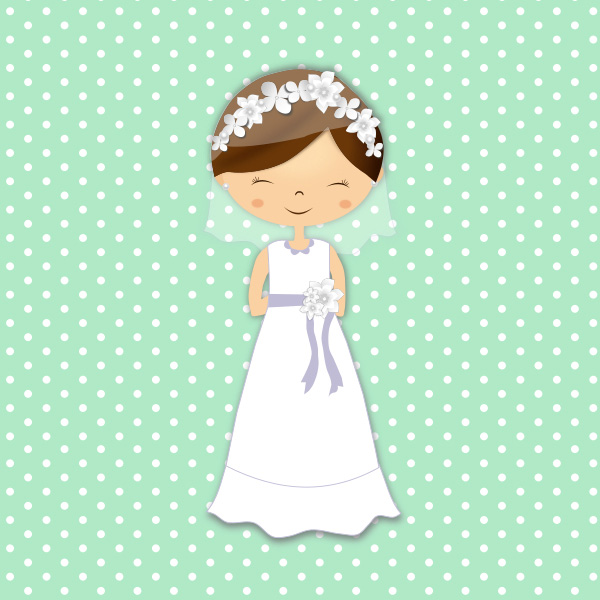 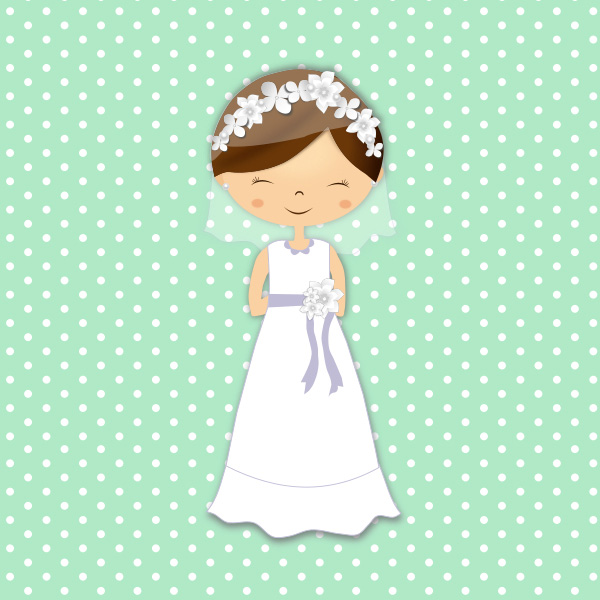 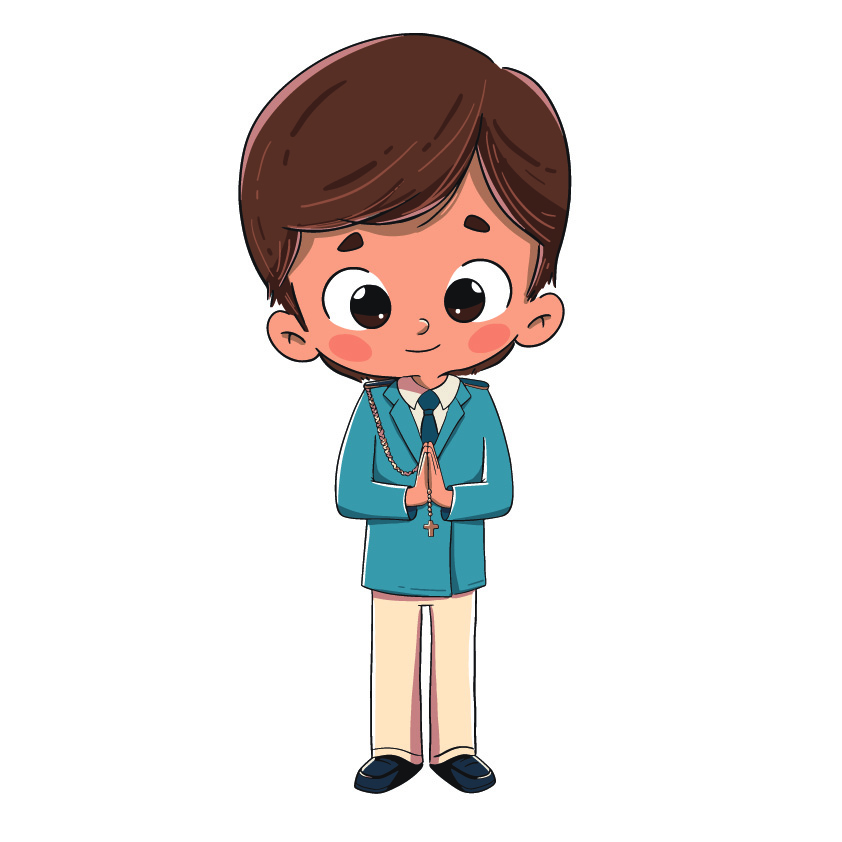 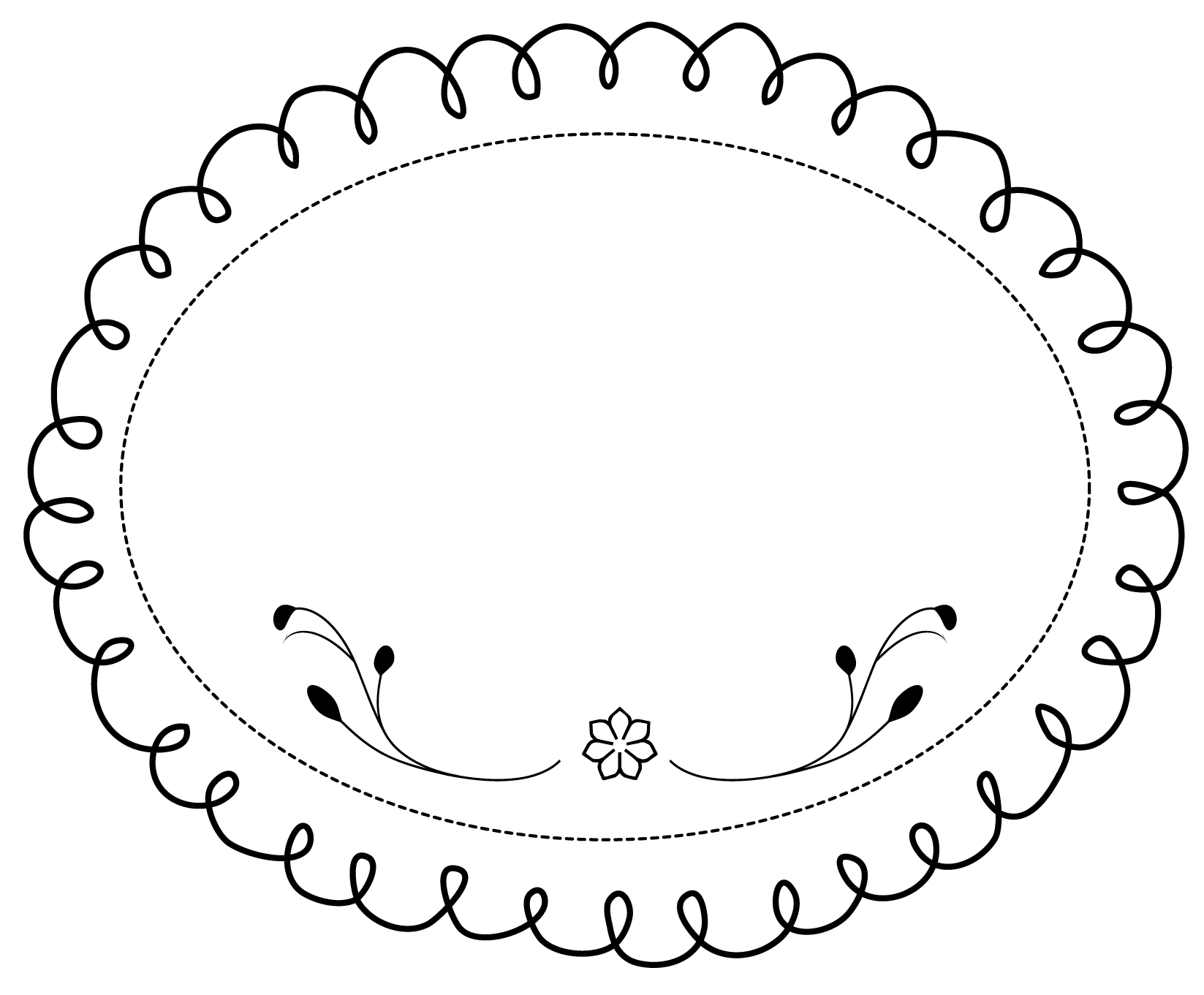 Primera comunión
NOMBRE
Os invitamos mi primera comunión que se celebrará el día 27-04-19 en la Iglesia ---------------------------------- a las 12:00 horas. Luego nos reuniremos todos en el ----------------
para pasar un buen rato
 todos juntos.
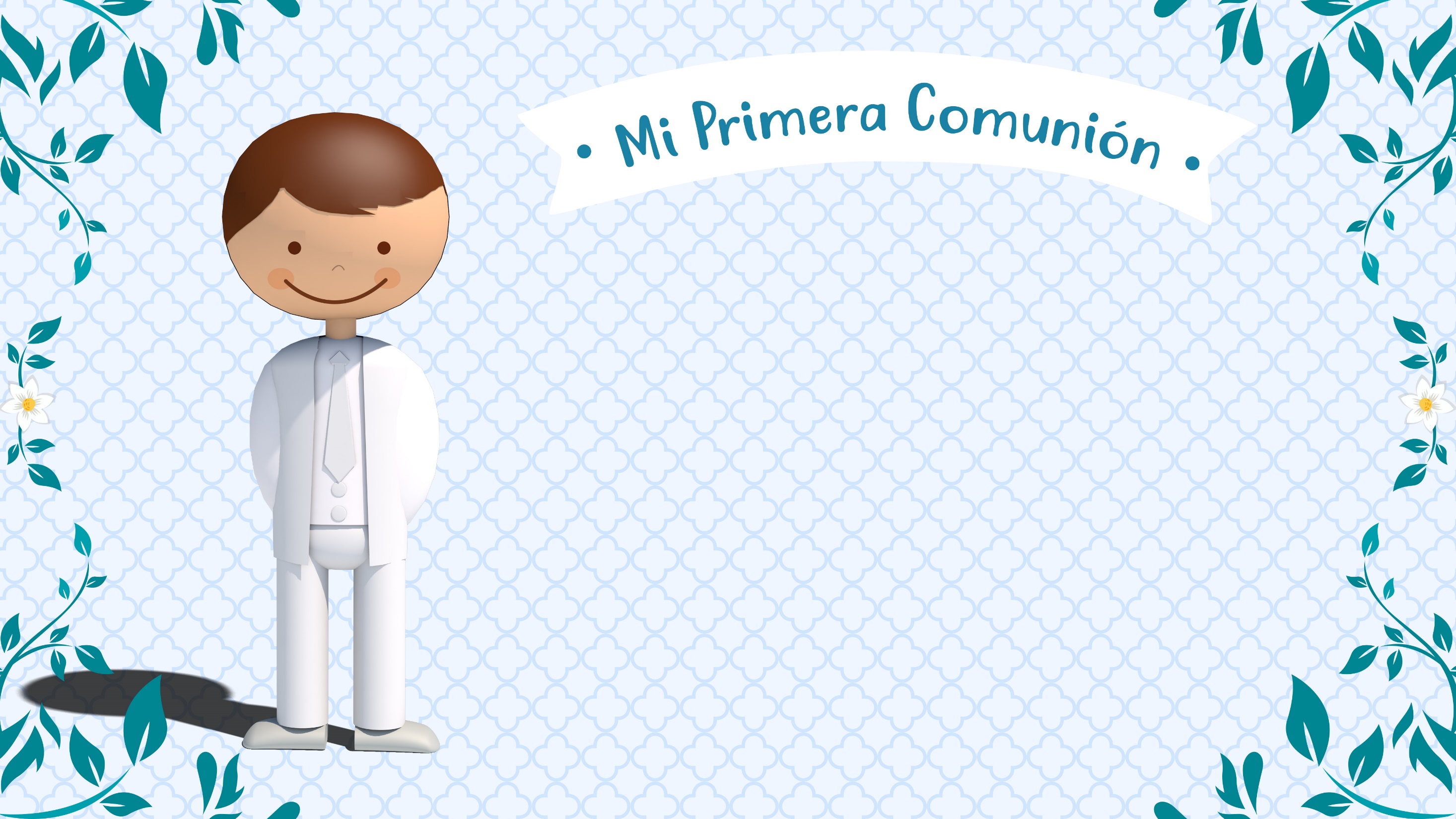 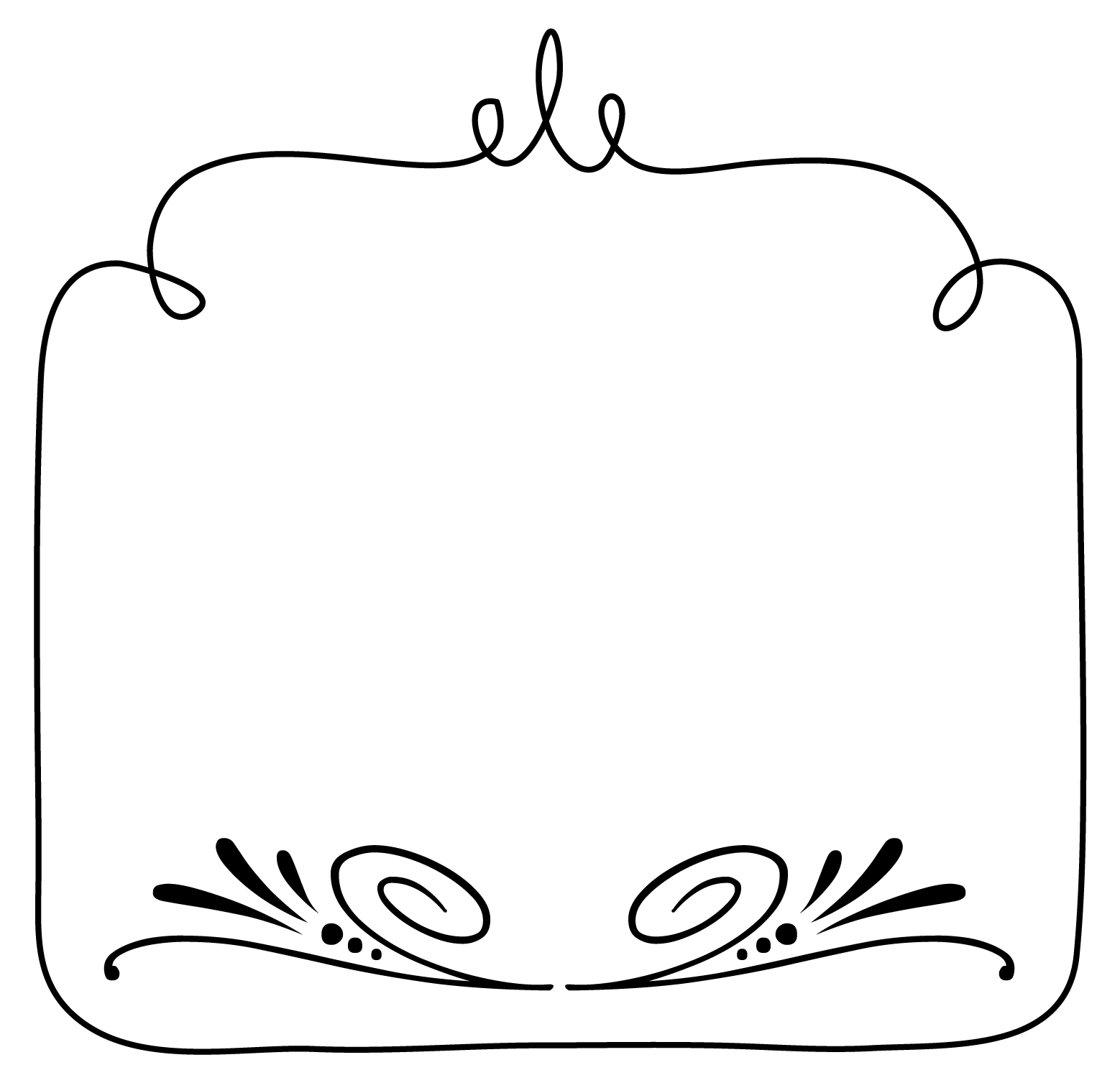 NOMBRE
Os invitamos mi primera comunión que se celebrará el día 27-04-19 en la Iglesia ---------------------------------- a las 12:00 horas. Luego nos reuniremos todos en el ----------------
para pasar un buen rato
 todos juntos.
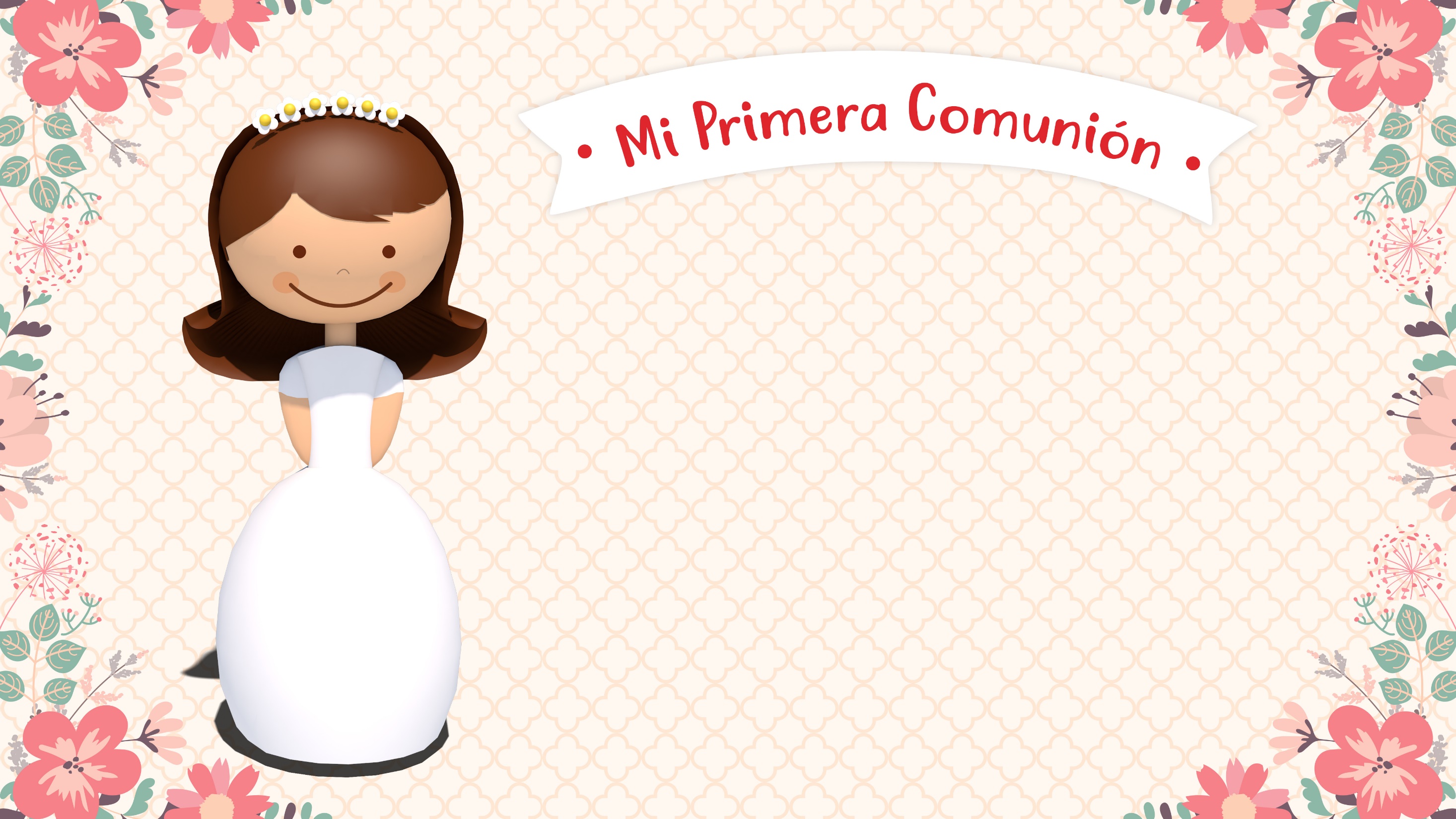 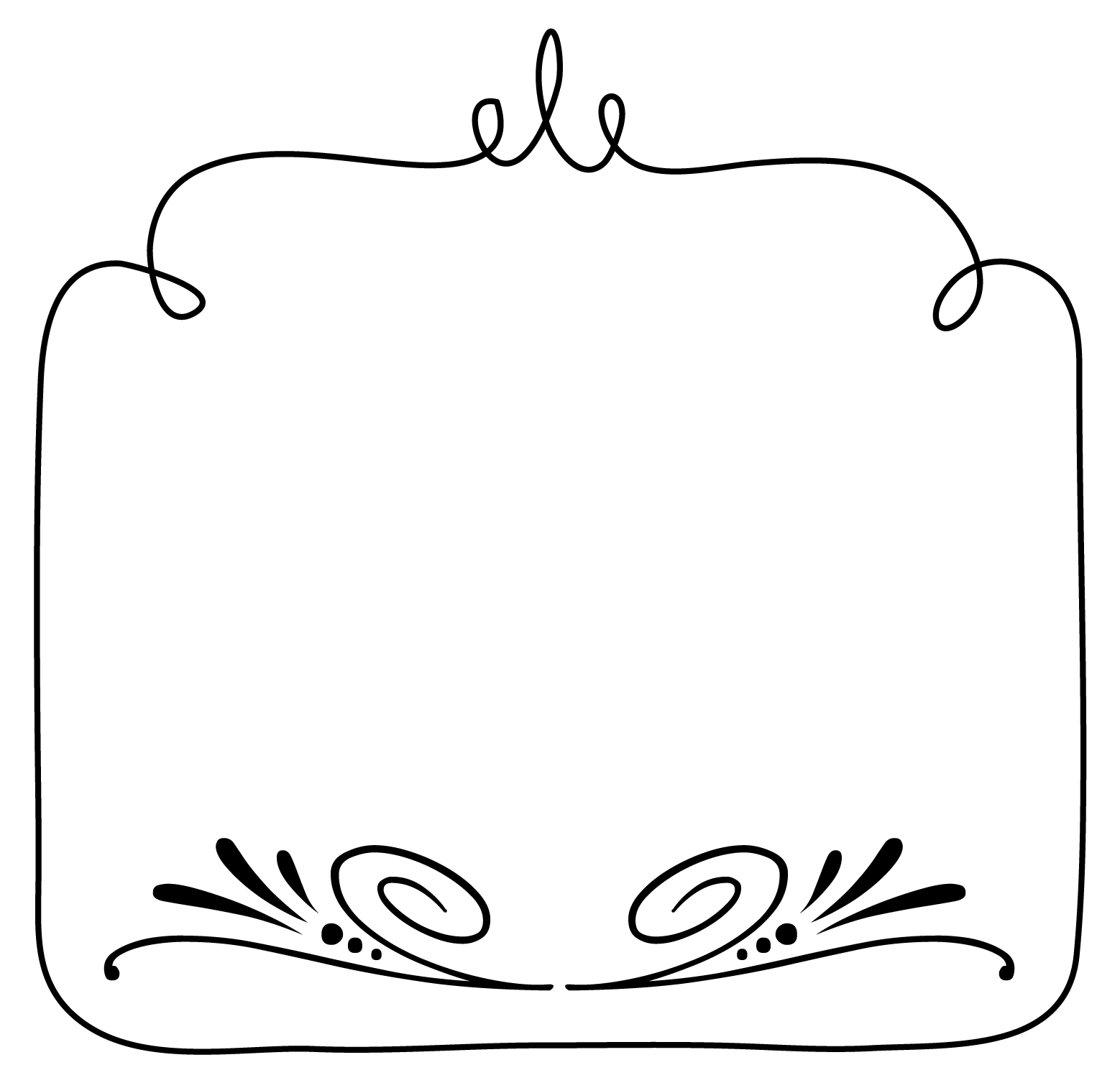 NOMBRE
Os invitamos mi primera comunión que se celebrará el día 27-04-19 en la Iglesia ---------------------------------- a las 12:00 horas. Luego nos reuniremos todos en el ----------------
para pasar un buen rato
 todos juntos.
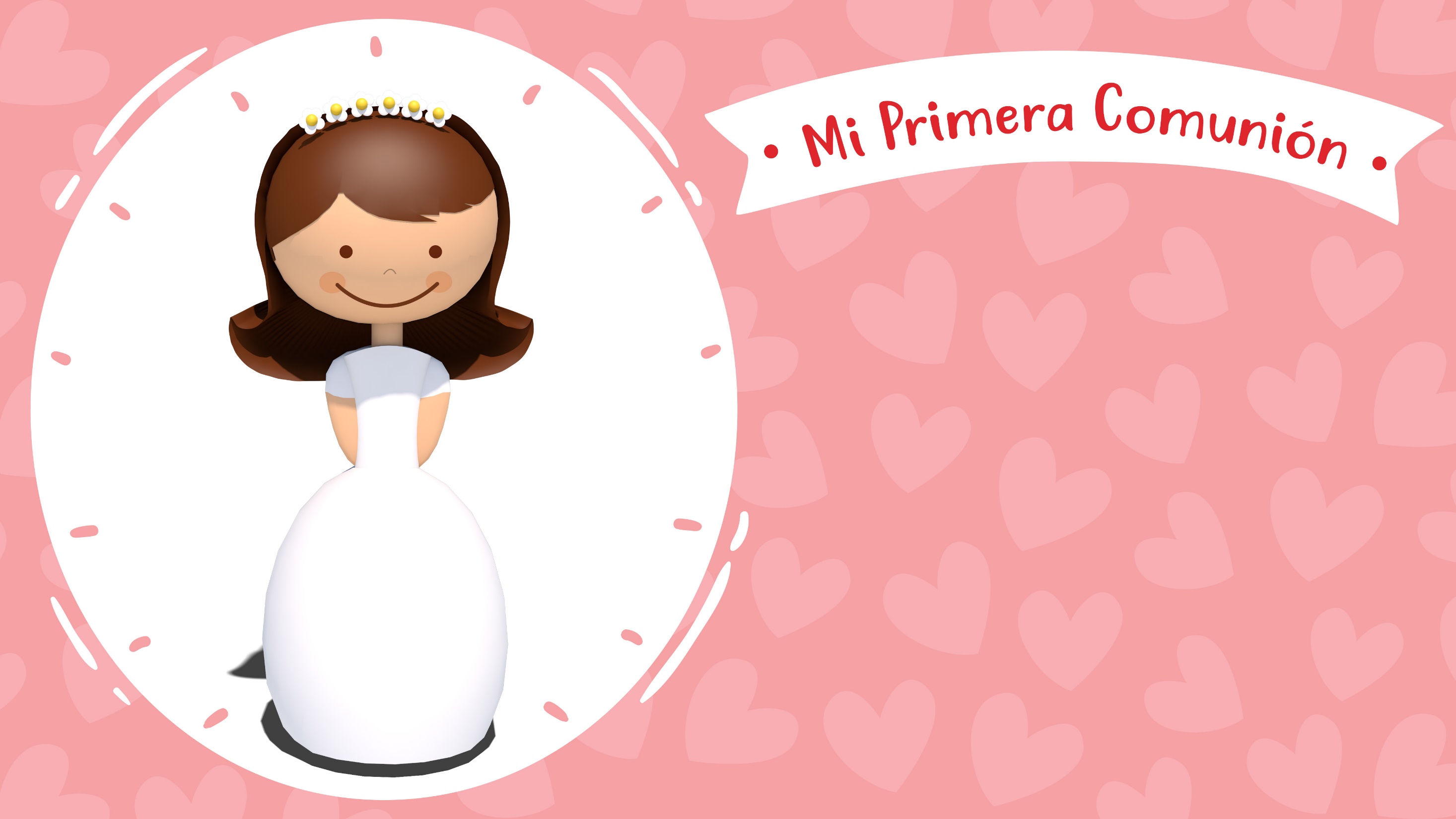 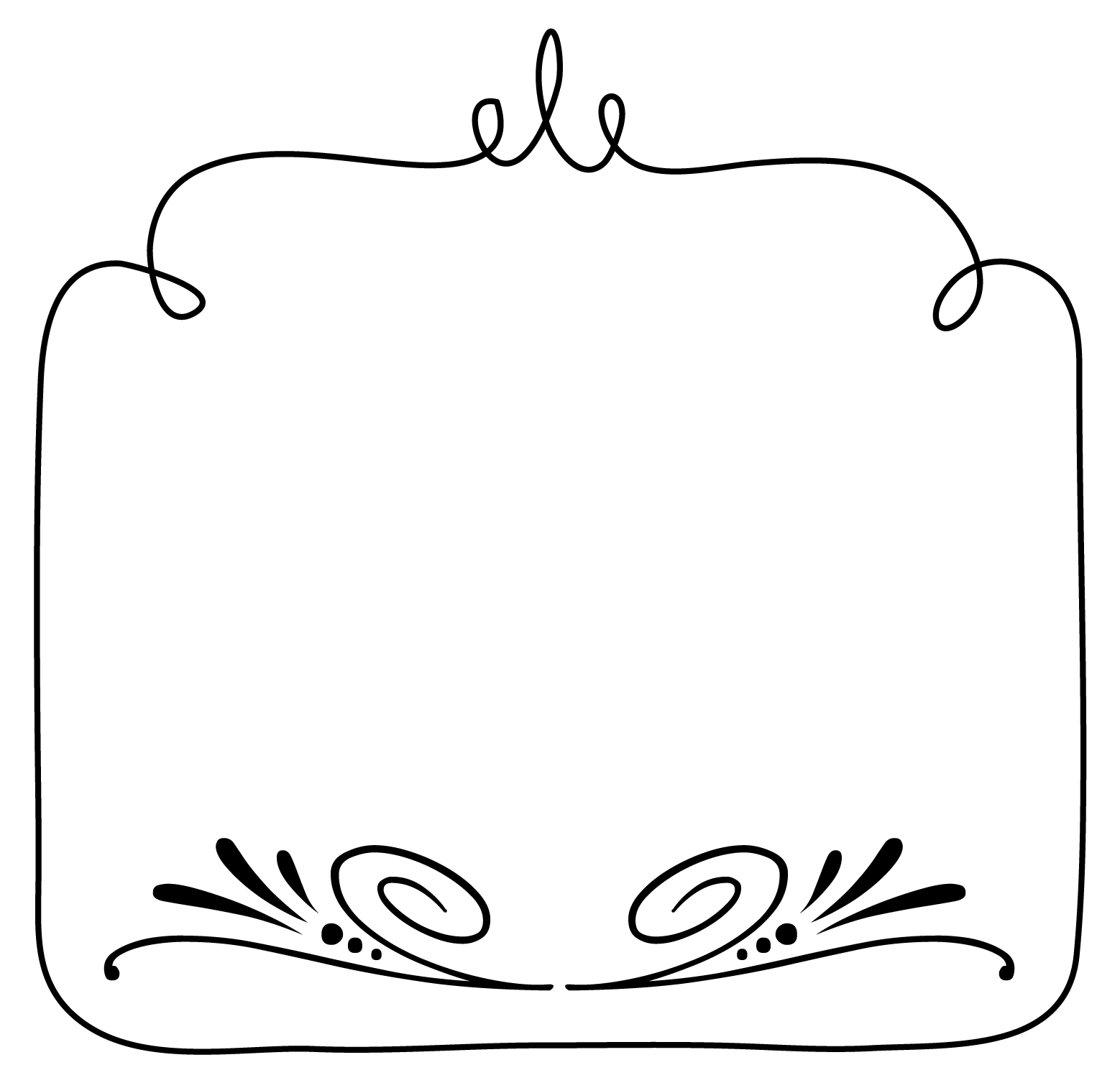 NOMBRE
Os invitamos mi primera comunión que se celebrará el día 27-04-19 en la Iglesia ---------------------------------- a las 12:00 horas. Luego nos reuniremos todos en el ----------------
para pasar un buen rato
 todos juntos.